Hvordan jobber en oppfinner?
Hva er en oppfinnelse?
Diskuter i gruppene: Hvem bruker oppfinnelsen? 
Hvilket behov dekker oppfinnelsen? 
Hvordan fungerer oppfinnelsen?
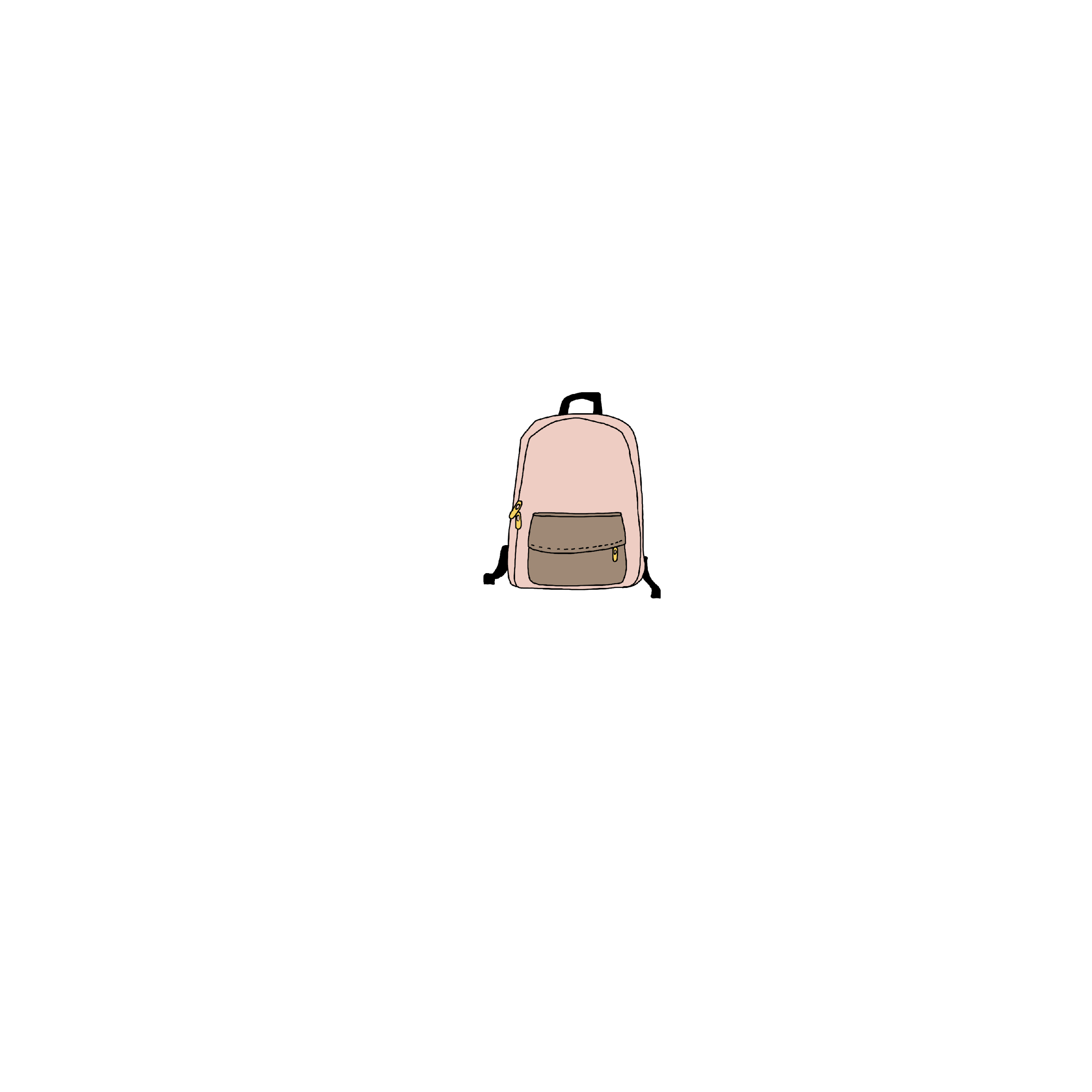 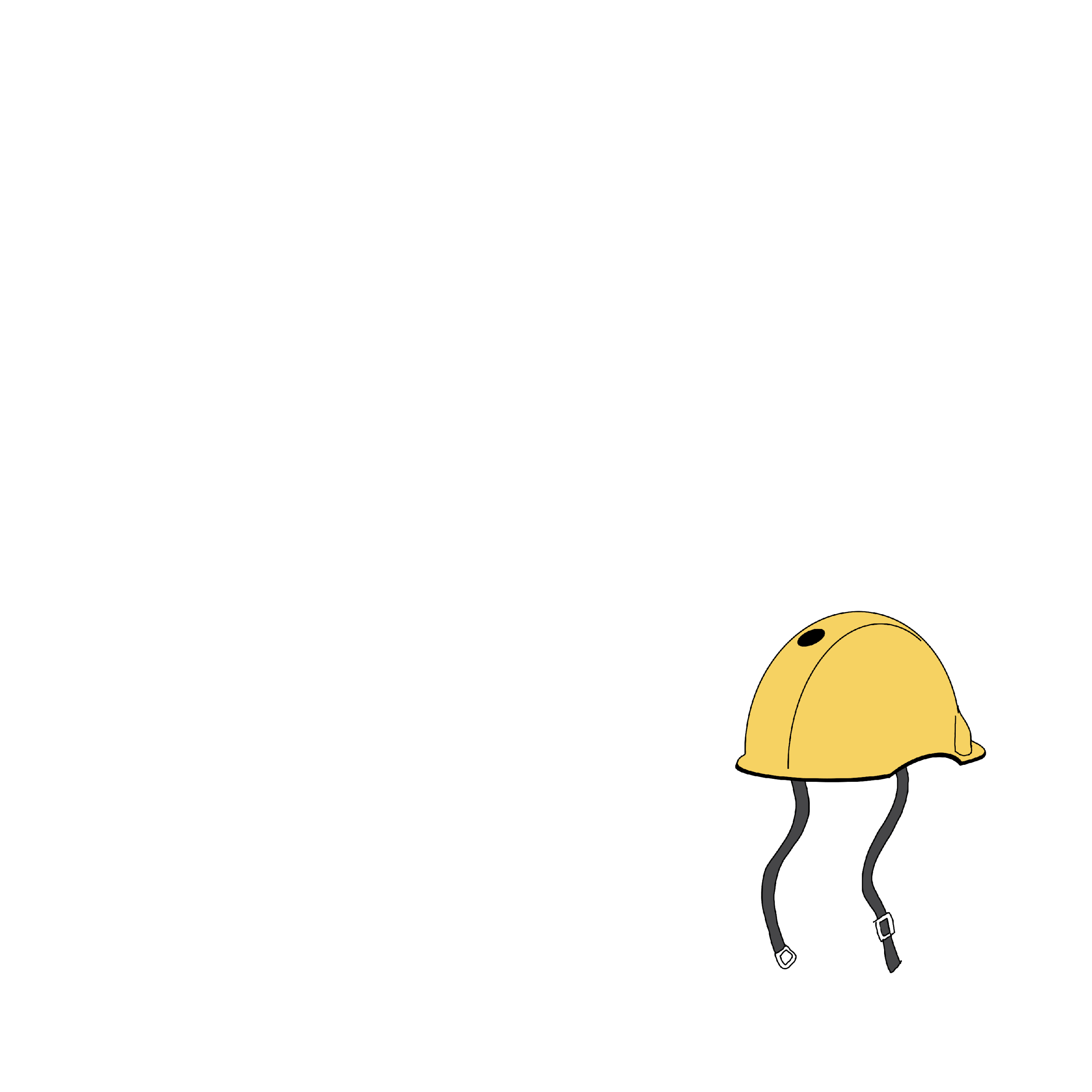 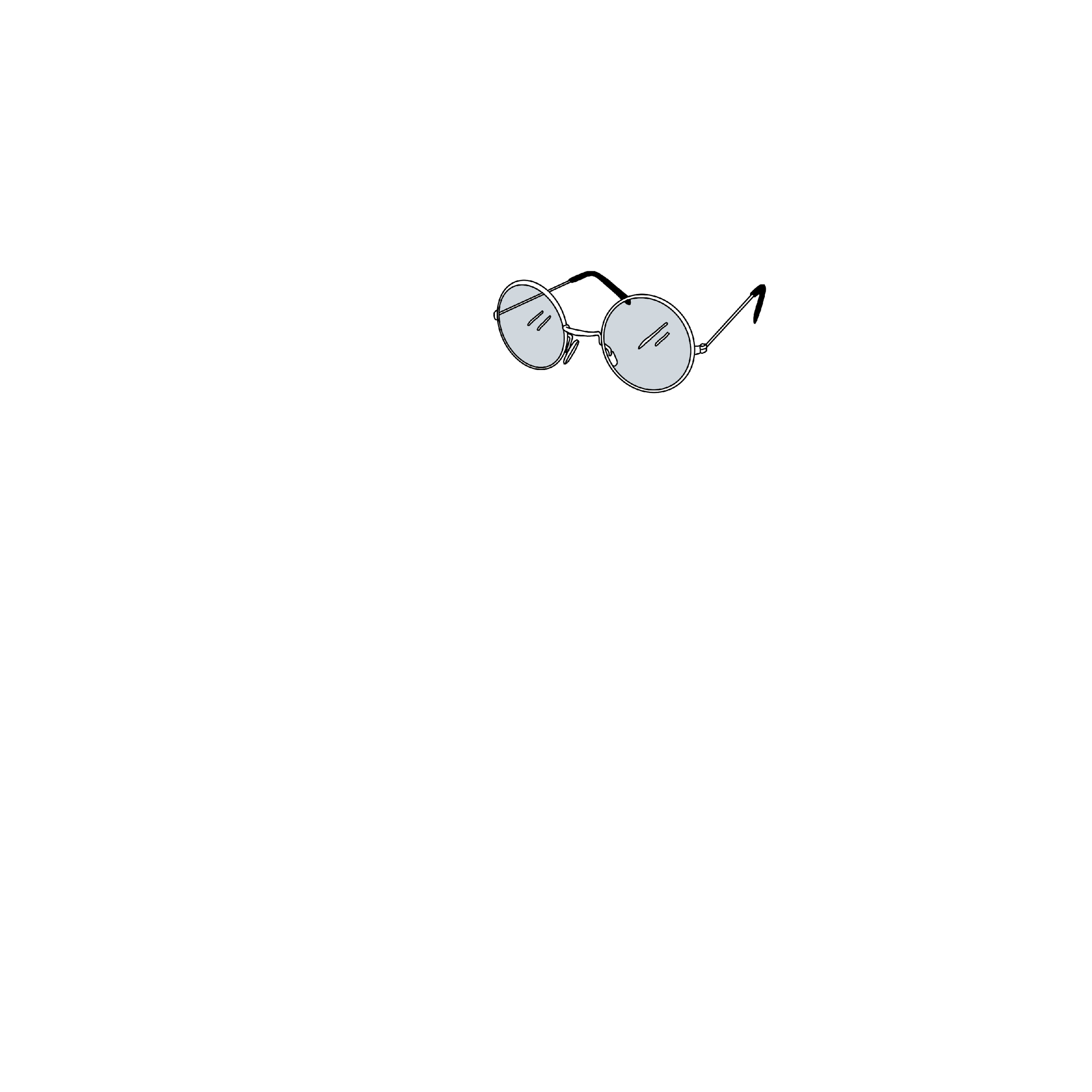 Tre viktige begreper: bruker, brukerbehov og funksjon
Diskuter sittemøbelet deres som oppfinnelse
Hvem er brukeren?
Hva er brukerbehovet?
Hva er funksjonen?
Dere skal nå snart forbedre sittemøblet deres slik at det er enda bedre tilpasset rollefigurens brukerbehov.
Stoler som er designet for å dekke ulike behov
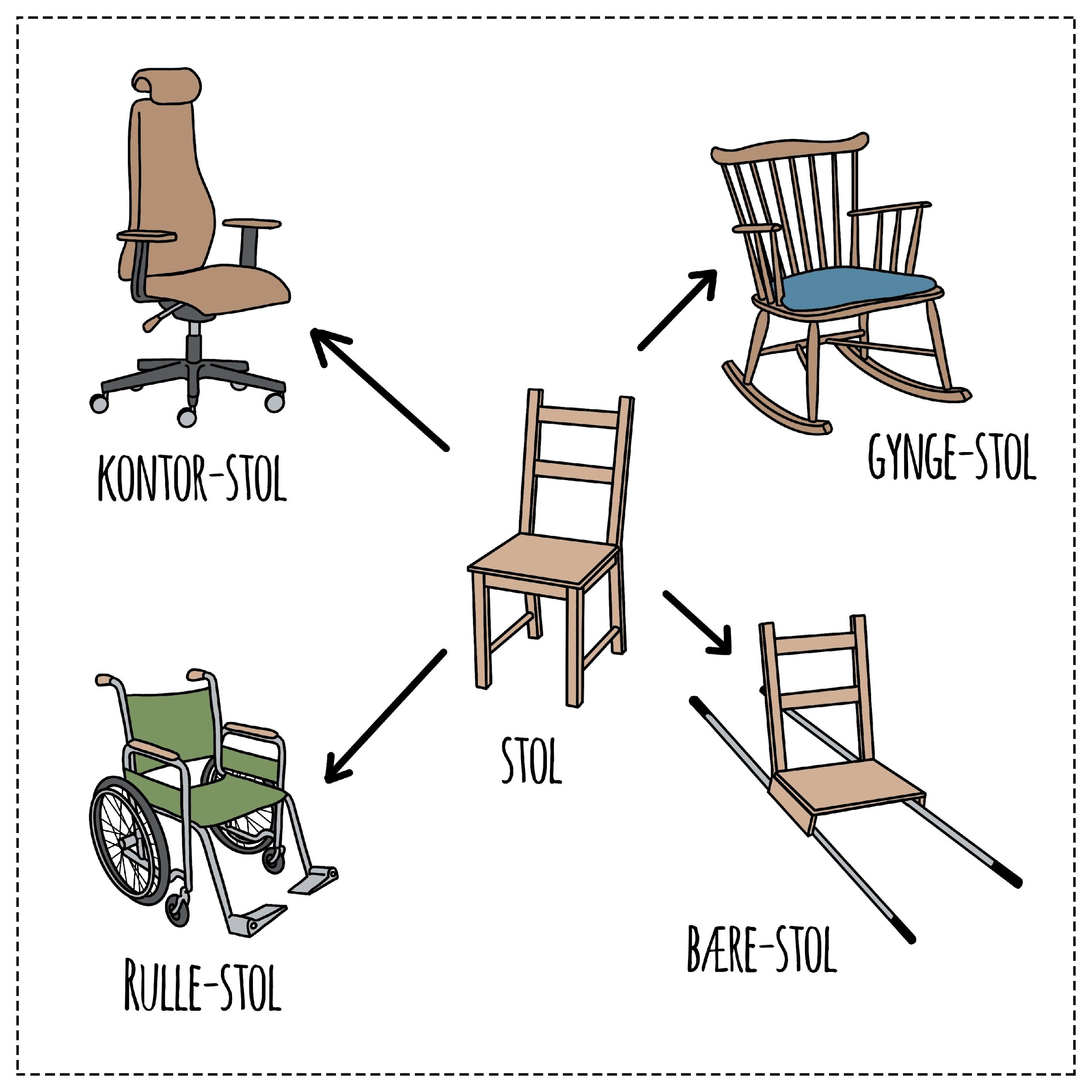 Gyngestol
Kontorstol
Bærestol
Rullestol
Videreutvikle idè
Velg et brukerbehov til brukeren deres.
Diskuter hvordan dere kan forbedre sittemøbelet deres enda mer til brukerbehovet. 
Lag en tegning av snømodellen med forbedringene. 
Vis på tegningen hvilke materialer dere ville valgt i det virkelige sittemøblet.
Trøtt 
Stressa
Glemsk
Rotete
Lat
Nervøs
Presentasjon
Hver gruppe forteller:
Hvem skal bruke sittemøbelet? (bruker)
Hvilke behov dekker det? (brukerbehov)
Hvordan fungerer det? (funksjon)